Advance Care Planning for Faith Leaders:The Basics
[Speaker Notes: 1. Welcome and acknowledgements

2. Thank you for taking the time to learn about this important topic. Advance Care Planning is a part of all good health care.  It is appropriate for people of all ages and situations and a gift we can all give our loved ones. Supporting others through this process is a truly meaningful and valuable role for faith leaders. 

3. Have each person share name, affiliation, and one thing they love to do every day.]
Objectives
Describe the main elements of advance care planning 
Describe the role of values-based decision-making in advance care planning 
Demonstrate beginning skills in facilitating advance care planning conversations
[Speaker Notes: Outline of Objectives.
Describe the main elements of effective advance care planning- what, why, who, when, and how?
   Describe the role of values-based decision-making in advance care planning 
Demonstrate beginning competency in facilitating advance care planning conversations
 We will cover:
The purpose and value of ACP
The basics of ACP documents and their components 
Choosing a healthcare agent
Values-based decision-making in ACP and the role of faith leaders 

You will learn:
How to explain ACP 
How to initiate conversations about end-of-life priorities 
How to support those you serve in completing the ACP process]
Personal stories
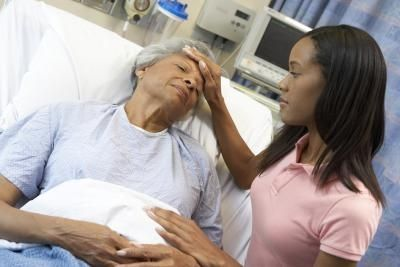 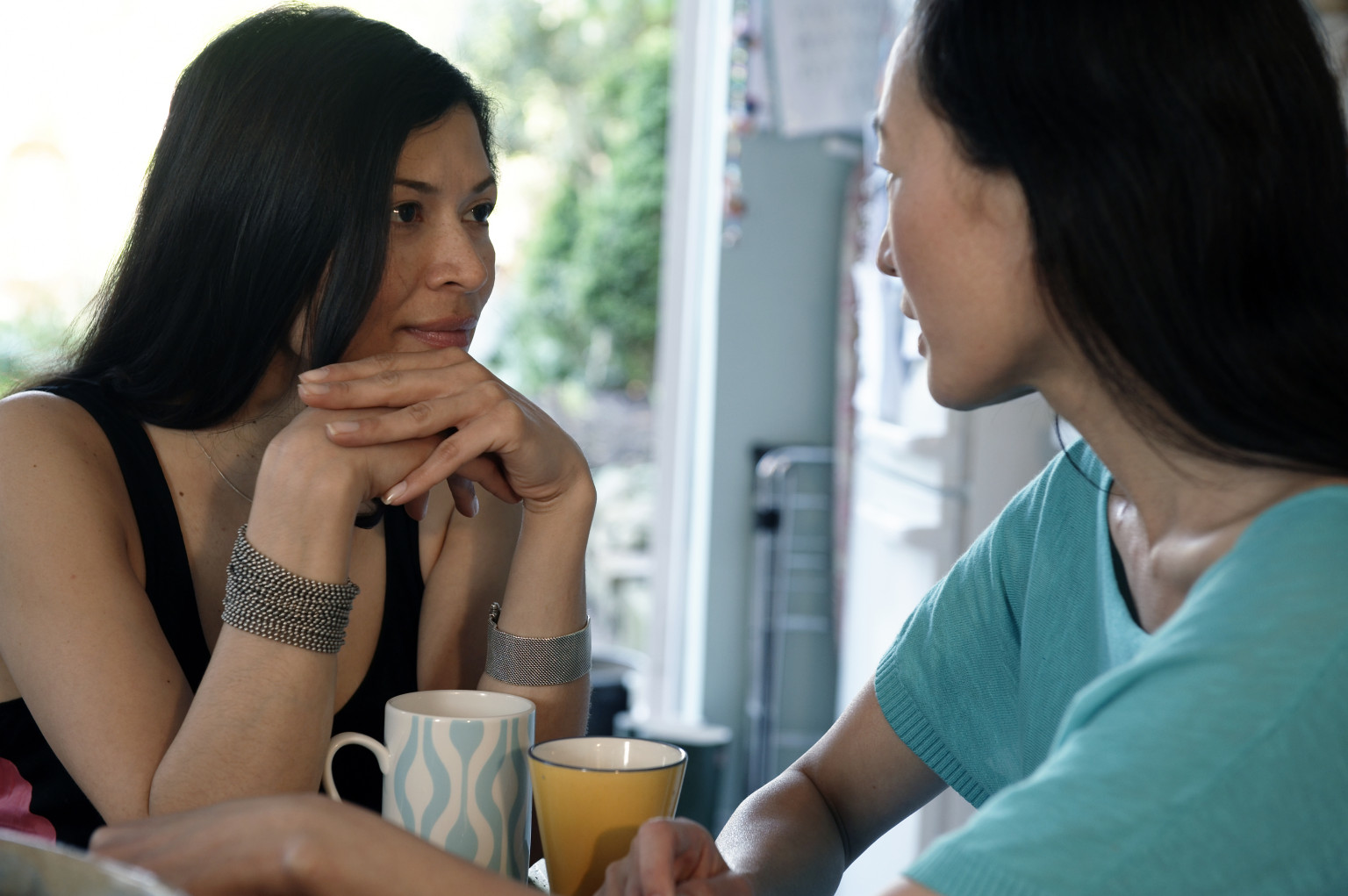 [Speaker Notes: Have one or two people share a story of their own – personal or professional – that demonstrates either how planning in advance was helpful or, alternatively, how lack of planning can lead to stress or harm.

Ask: “How can faith leaders be a part of this process in a way that could lead to better outcomes for those they serve?” 

If no story is offered, be prepared with two composite stories – one illustrating the type of family stress or crisis that often occurs when wishes have not been discussed, and one showing how this same difficulty can be averted with a clear directive.]
Why plan?
50% are
not able to make own end-of-life medical decisions
Default – treat aggressively, even if not desired
 Even hard for family to predict patient wishes
Source: Gundersen Lutheran Medical Foundation, 2002
[Speaker Notes: Planning is important.  But whether you make plans or not, in most cases decisions about what care you receive will still need to be made.

Research has shown that:
More than half of patients are unable to participate in end-of-life decisions at the time they are being considered. They are often too sick, suffering from dementia, or unconscious. 
The health system we have created supports treatment – we wouldn’t want it any other way! Yet when health professionals are uncertain about what the patient would want, the default is to treat, even if the patient wouldn’t want the treatment.
If they have not talked with the patient about his/her wishes, neither health professionals nor even loved ones can reliably predict the patient’s wishes.Discussion: What is often the effect of these factors on loved ones left struggling with decisions? (Allow time for people to share examples, if they offer them.)]
The advance care planning process includes:
Reflecting about life priorities & values
Selecting a decision-maker (agent)
Talking about wishes
Completing an Advance Directive 
Distributing copies
Reviewing periodically
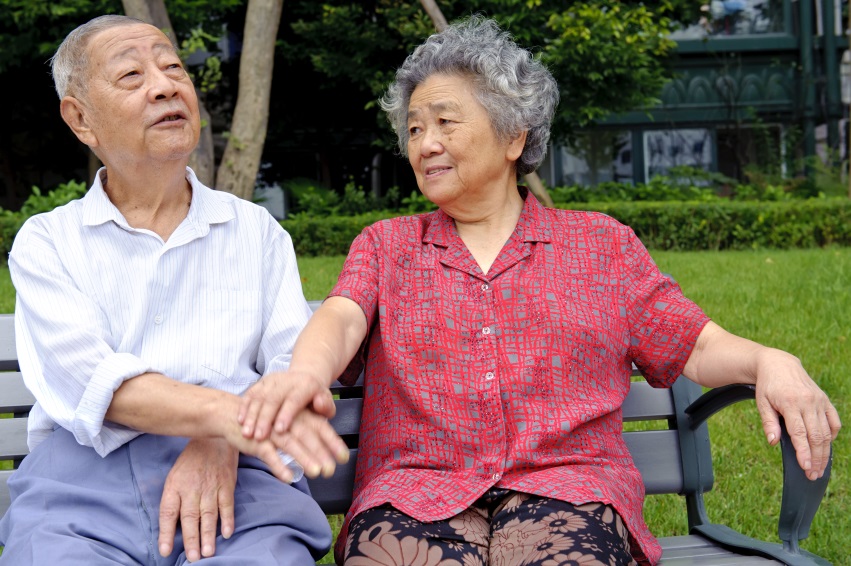 [Speaker Notes: The term “Advance Care Planning”  evolved to describe the entire process of thinking about, talking about, and writing down care wishes in a legal document, and then reviewing them periodically as things change. The term acknowledges that effective attention to end-of-life care wishes involves much more than filling out a form. 

The advance care planning process includes the following steps:

Reflecting about your wishes for care – based on your experiences and your cultural and spiritual views and values.
Selecting a person to make decisions for you when you are not able to make your own.
Discussing your wishes with your agent and other loved ones.
Documenting your wishes on an Advance Directive document.
Giving copies to your agent, healthcare provider, and loved ones.
Periodically reviewing and editing your Advance Directive, whenever things change.]
What matters most
[Speaker Notes: Dr. Atul Gawande, in his book “Being Mortal, has taken a frank look at the way the medical profession so often fails to provide care at the end of life that is based on people’s goals and priorities. 

He reminds us that: 
People have many priorities besides living longer
So often we don’t ask what they are
Patients and families who do have the conversations have better outcomes, because well-being goes far beyond the illness
Spirituality and people’s values have been left out of the equation and we are now learning how to bring them back. 

According to Atul Gawande, his family was “lucky to be able to hear their father tell them his wishes and say his goodbyes.” This is what we want for everyone, and each of you can be part of helping this happen for the people whose lives you touch in your daily work.]
Values-based decision-making
Guided by what is most important to the person
Recognizes that priorities change over time
Happens through conversation
Can be a wonderful gift to families
Faith leaders play an important role
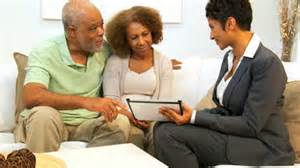 [Speaker Notes: Planning for end-of-life care decisions can be overwhelming when people try to understand and contemplate complex medical choices that are often abstract, especially for healthy people. 

Sharing values and priorities with decision-makers empowers them  to make otherwise complex decisions through the lens of “who is this person and what would matter most to him or her under these circumstances?” 

When a patient is confronted with treatment options or families run into conflicts around medical decisions for a loved one, grounding the conversation back in the person’s values can be a very effective way of moving through impasses. When guided by the person's goals and values, treatment decisions are individualized based on those values and the patient/family and care team then have an effective way of moving forward. For example, if a treatment might lead to further loss of function, weakness, debility and a person's primary goal is independence and physical functioning, the trade-offs are considered and decisions are made accordingly, rather than simply moving to the next treatment because it is offered. 


Because of this, planning becomes more meaningful and effective when we focus on people’s values. Faith leaders can play a key role in helping people explore these matters, whether they are ill or well.]
Conversations about values
What is most important to you as you contemplate a serious accident or declining health?
What kinds of situations would be unacceptable to you? 
What are your fears and worries? 
What gives life meaning for you? 
What gives you peace of mind?
Who and what would you want near as time grows short?
[Speaker Notes: Exploration of values that help guide advance care planning conversations include asking people: 
What they care most about as they contemplate a serious accident or declining health
What kinds of situations would be unacceptable to them 
What their fears and worries are 
What gives life meaning to them
What gives them peace of mind
Who and what they want around them as they move closer to the end of life

Once people have had a chance to reflect on and share these matters with those close to them, they have made a huge step forward in the advance care planning process. If they are well, it can help immensely should they become unexpectedly incapacitated. If they are ill, these values can help illuminate decisions over the course of the illness. 

Don’t wait for physicians to initiate these conversations; by their own admission, many will hesitate out of fear of “taking away hope”.]
Conversations about values along life’s continuum
Small group activity
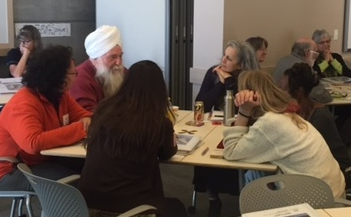 [Speaker Notes: Now we're going to do an activity looking at people in a variety of circumstances and imagine how that would shape their values and priorities . Imagine you are: 

An eighteen year old college student
A 34 year-old new mom
A 47 year old married man with three teenaged children, just diagnosed with cancer and given 6-12 months to live
A 63 year old woman who just learned she is in the early phases of Alzheimer’s disease
A 76 year old woman unable to walk following a stroke but able to communicate, told she is at risk of another stroke 
An 82 year old man who is healthy 

And from that state of mind, reflect on: 
What they care most about as they contemplate a serious accident or declining health
What kinds of situations would be unacceptable to them 
What their fears and worries are 
What gives life meaning to them
What gives them peace of mind
Who and what they want around them as they move closer to the end of life]
Advance care planning tools
Conversation Tools
Go Wish Cards
Conversation Project’s Starter Kit 
Coalition for Compassionate Care’s Advance Care Conversation Guide
CCCC’s Finding Your Way
Heart to Heart cards
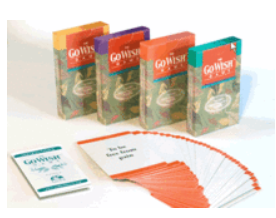 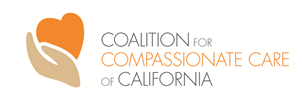 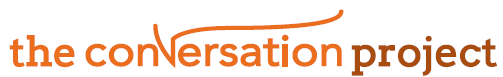 [Speaker Notes: There are lots of tools available for initiating these kinds of conversations to help people reflect on values and wishes.
Go Wish Cards – There are many ways to use these for conversation starters.
The Conversation Project, The Coalition for Compassionate Care and even the American Bar Association have tools and kits available.
Many religious- and faith-based organizations have developed their own guides and tools.
Spend some time and investigate what is available through your faith tradition. 
You can visit the Coalition for Compassionate Care’s website to access these and other tools. Visit www.coalitionccc.org.]
The Advance Healthcare Directive
A document that puts these wishes in legal, written form in two parts: 
Part 1 – appoints a decision-maker (healthcare agent)
Part 2 – records instructions for future health care decisions.
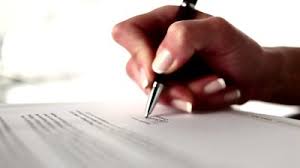 [Speaker Notes: The primary document used in advance care planning is the Advance Healthcare Directive, which contains two parts. 
Part 1 in the past was done in the form of a durable power of attorney for healthcare
Part 2 was communicated in what used to be called a “Living Will” 
Now both parts are included in one document
The document can be executed with either or both parts completed.]
What wishes can an Advance Directive include?
Setting (home vs. hospital for example) 
Accepting or refusing life-sustaining treatment
Preferences related to religious beliefs/wishes
Quality-of-life considerations
Organ/tissue donation instructions
Desires regarding cremation vs. burial, and services after death
[Speaker Notes: Your instructions can be as specific as you care to make them. They might include such optional details as:
 Where you would prefer to die, e.g., at home, the hospital …..
 What doctor you want to care for you
 Your thoughts on accepting or refusing particular treatments like CPR, artificial nutrition and hydration, breathing machines etc. Again, because it can be hard to make these decisions in the abstract,  it may help to think about one’s values and the goals of treatment.  For example, “I would want to be at home … to be conscious and able to communicate with my loved ones … to have my pain controlled.”
Any instructions related to whether or not you want to make organ and tissue donations.
Desires regarding cremation vs. burial, and what type of service, if any, after death]
Common questions
Which form do I use? 
Whom do I choose as my agent?
What makes the form legal? 
What do I do with my completed form?
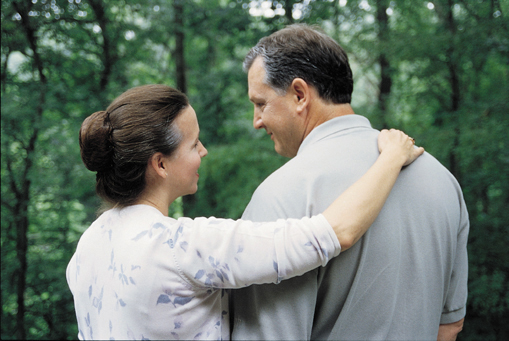 [Speaker Notes: Which form do I use? 
California law is very flexible about forms; No one form that is required.  

Many hospitals have their own and various organizations including the California Medical Association have forms available. 

Most hospitals also provide them to their patients at no cost. Contact the Social Services or Chaplaincy Department to get copies.

Coalition for Compassionate Care of California (coalitionccc.org)  has downloadable forms. (Go to “Tools & Resources”- “Advance Care Planning.”)

If you have loved ones living out-of-state, you can download forms for any of the 50 states from Caring Connections at www.caringinfo.org

Who do I choose as my agent?  
California has no hierarchy of decision makers. While some people may think that the most logical decision maker is the next of kin, that is not required. 
In your Advance Directive you 
may indicate if there is someone who you do NOT want to be your decision-maker.
assign a legal surrogate/agent which will take precedence over all family members.
select an alternate in case the 1st choice is not available.

What should you consider when selecting an agent?
Who do I trust to make the decisions I want?
Who is most familiar with my views and values?
Who is most likely to be willing to take on responsibility? Are they able to make these often-difficult decisions?

It is important to tell your family members who you choose and why. Since an Advance Directive is usually invoked in a time of crisis or great emotion, it is not the best time to spring on the family that mom asked the youngest daughter to speak for her. It can be difficult for a family member to face not only the serious illness of a loved one but also the knowledge that someone else was asked to make decisions.

Making the form legal
Your signature and date
The signatures of two witnesses or a notary 
If you are in a nursing home, the signature of the patient advocate or ombudsman

What to do with form
The most important thing to remember -- this is not a secret document. 
 It is not like a will. Don’t lock it up in a desk or put in your safe deposit box.

Make sure your decision maker has a copy—and that you’ve discussed with him/her what your wishes are.

Give a copy to your doctor at your next appointment, or make a specific appointment to discuss it with him or her. Ask your doctor to put a copy in your medical record.

Don’t rely on that medical record; take it with you if you go to the hospital. Never assume that it will follow you around. It often gets misplaced or isn’t checked.

Copies are just as valid as the original.]
POLSTPhysician Orders for Life-Sustaining Treatment
[Speaker Notes: Depending up on how you have set up the participant binders you may direct them to look in their binders, pass out copies or pass a copy around. 

You may choose to have these in the back pocket of the participant binders or pass them out.]
What is POLST?
For people who are seriously ill.
Records clear wishes about certain medical treatments.
Completed with medical provider. 
A signed medical order that the healthcare team can act on.
Same bright pink form for all of California.
It goes where the person goes.
[Speaker Notes: So, what is POLST? [INSTRUCTORS: Pull out your POLST form to show,  also in binder]

It is for people with chronic, progressive, serious health conditions or the medically frail
It is a doctor’s order that is recognized throughout the medical system.
Meant to be filled out in conversation with your doctor or medical team, but it should also be shared with your family. 
It is easily distinguished by its bright pink color.
It is a standardized form for the whole state.
It can be changed at any time 
It is a portable document that transfers with the patient from one care setting to another.]
POLST vs. Advance Health Care Directive
[Speaker Notes: Advance Health Care Directive:
Everyone 18 years and older should have an Advance Directive.
It is a legal document completed in advance that allows you to:
make general statements about your future healthcare wishes, and 
appoint a healthcare decisionmaker to speak on your behalf.
There are many valid versions of the form.

POLST:
Though anyone can have a POLST form, it is designed for those who are seriously ill or very frail – at any age.
It is a medical order that documents wishes for treatment at the current time; it is often completed in a medical setting.
It can be signed by the patient’s decisionmaker if the patient lacks decisionmaking capacity; it can also be completed by the patient’s decisionmaker in consultation with the patient’s physician.
There is one form for all of California.

BOTH
Can be changed as a person’s goals, priorities, and treatment wishes change]
Where does the completed POLST form go?
The original stays with the person
At home:
Keep in easy-to-find location 
Give to emergency medical services
At a nursing home or hospital:
Filed in medical chart
Goes with the person if they are transferred
[Speaker Notes: The bright pink POLST form stays with the you at all times.

Keep the POLST in an easy-to-find location at home – for example, on the refrigerator, hanging on a wall by your bed, or with your medications.

If Emergency Medical Services are called, your family should give them your POLST form when they arrive. The POLST form will go with you to the hospital.

If you are in a hospital or nursing home, the POLST form will be kept in your medical chart.

It is helpful to keep the POLST form, along with your Advance Directive , in a plastic sleeve.]
Remember
The documents are only as good as the conversations that accompany them!
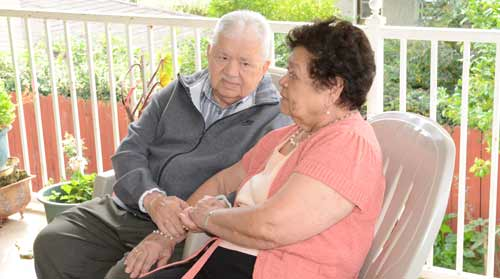 [Speaker Notes: Advance care planning is a process.  It will help ensure that:
you receive the health care you want.
you live fully and comfortably in your final days.
your loved ones will feel that they know what you want.]
Advance Care Planning – 
a process and a conversation
Reflect on values 
Select an agent
Talk about preferences
Complete the form
Distribute
Review
peace of mind
[Speaker Notes: Take home Message:  Faith leaders can play a key role in encouraging and supporting people in exploring values, sharing wishes and completing an Advance Directive or talking with their doctor about POLST, if appropriate. You are an important part of helping people clarify what matters most and having those wishes honored!]
Promoting Advance Care Planning
For those who are well
Host a discussion group using “Go Wish” or similar resource.
Link with a local hospice/hospital offering community ACP classes. 
Co-facilitate an educational event with a hospice or palliative care professional. 
Feature ACP in your newsletter. 
Have Advance Directive forms available.
Promoting Advance Care Planning
For those facing serious illness
Encourage those you serve to speak openly about what they value most
Don’t wait for physicians to initiate these conversations; many never will.
Encourage people to talk to their doctor about POLST, if appropriate. 
Develop relationships with local hospice and palliative care teams who can provide informational visits.
21
Thank you!
For more information, visit
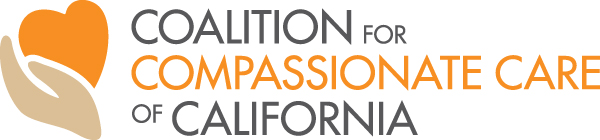 www.CoalitionCCC.org
22
Questions?
23